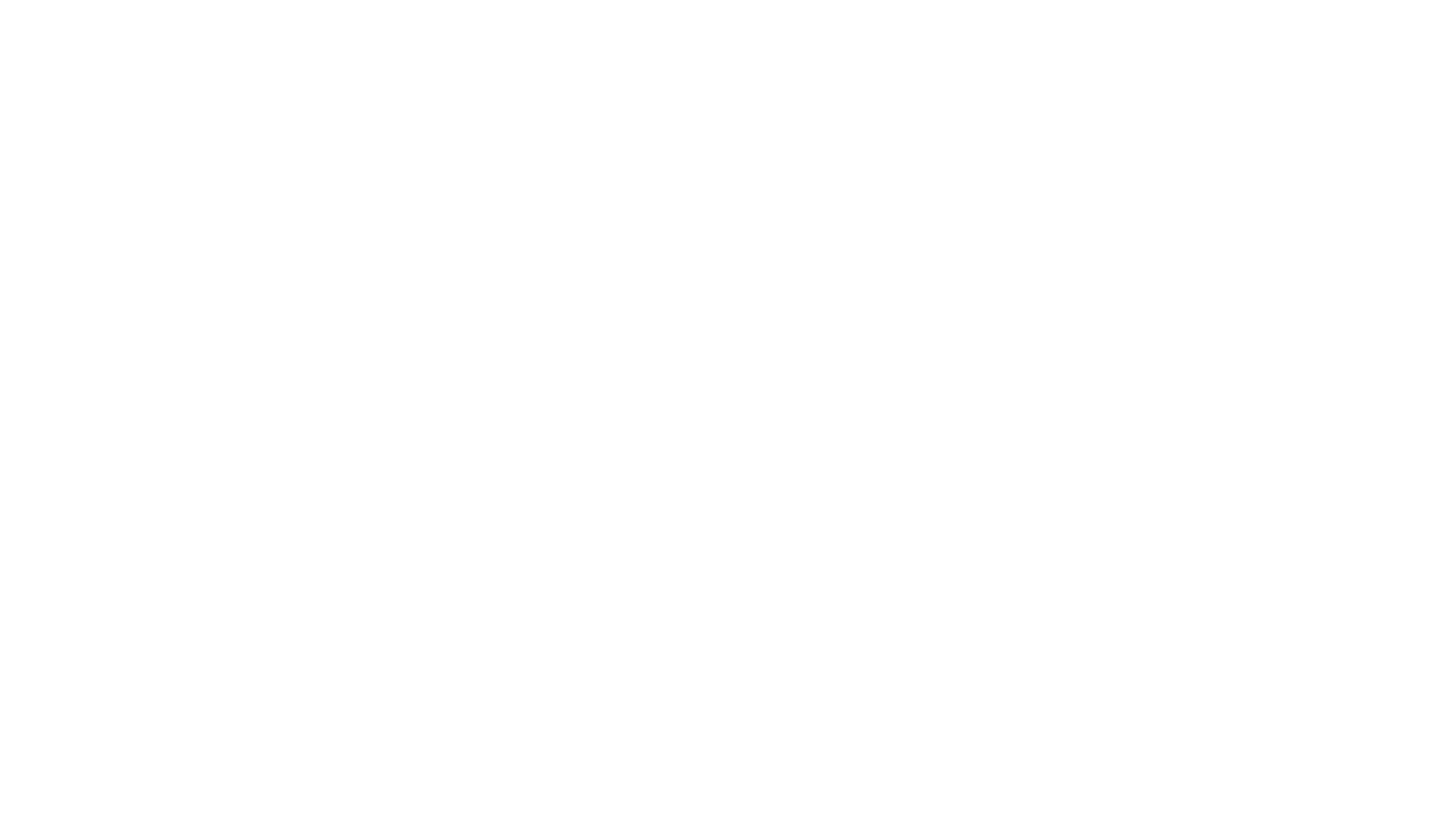 Contemporary Urban Environments
AS June 2019 Paper
6 Mark Analyse Question (AO3) – Generic mark scheme
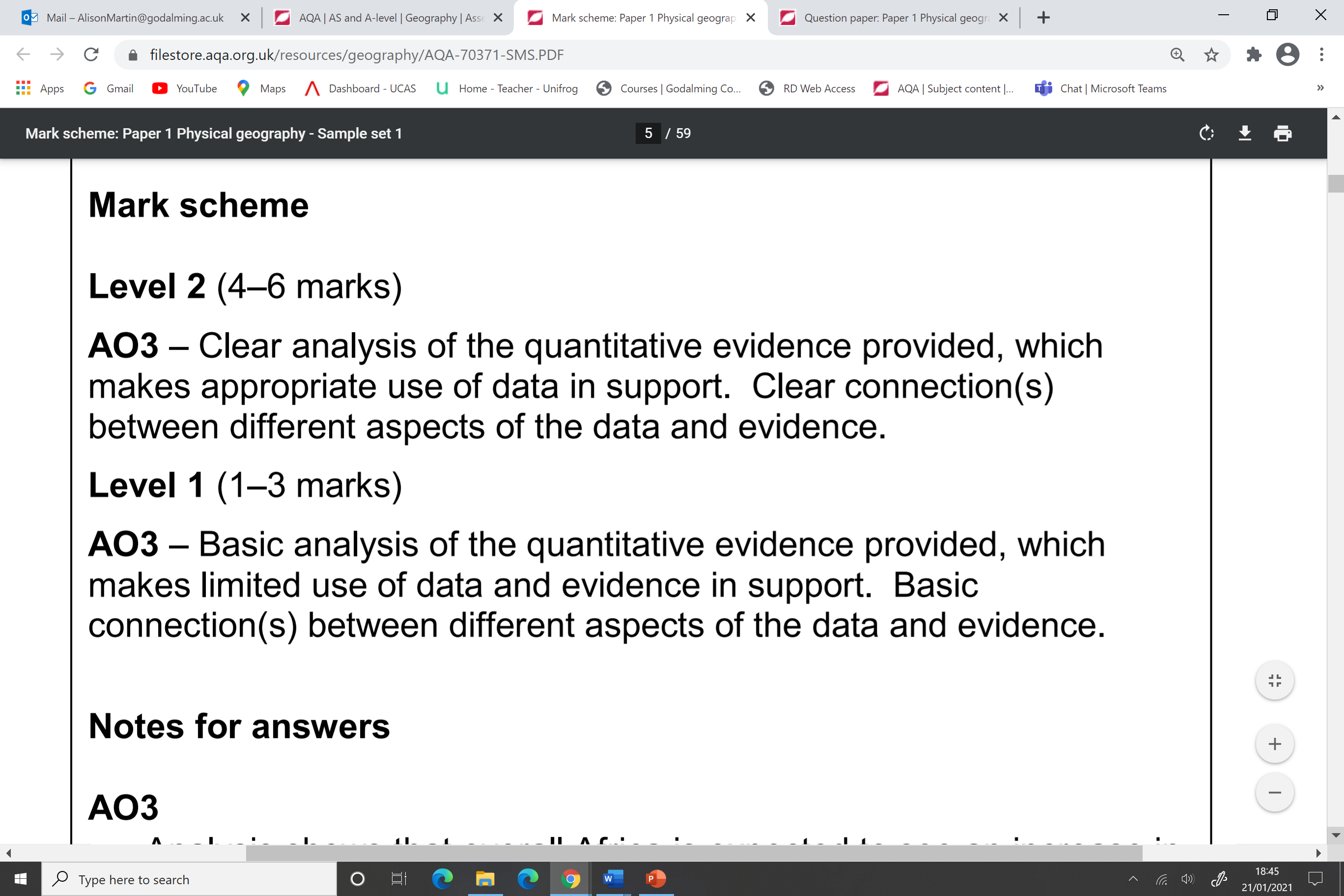 20 mark essay – Generic mark scheme
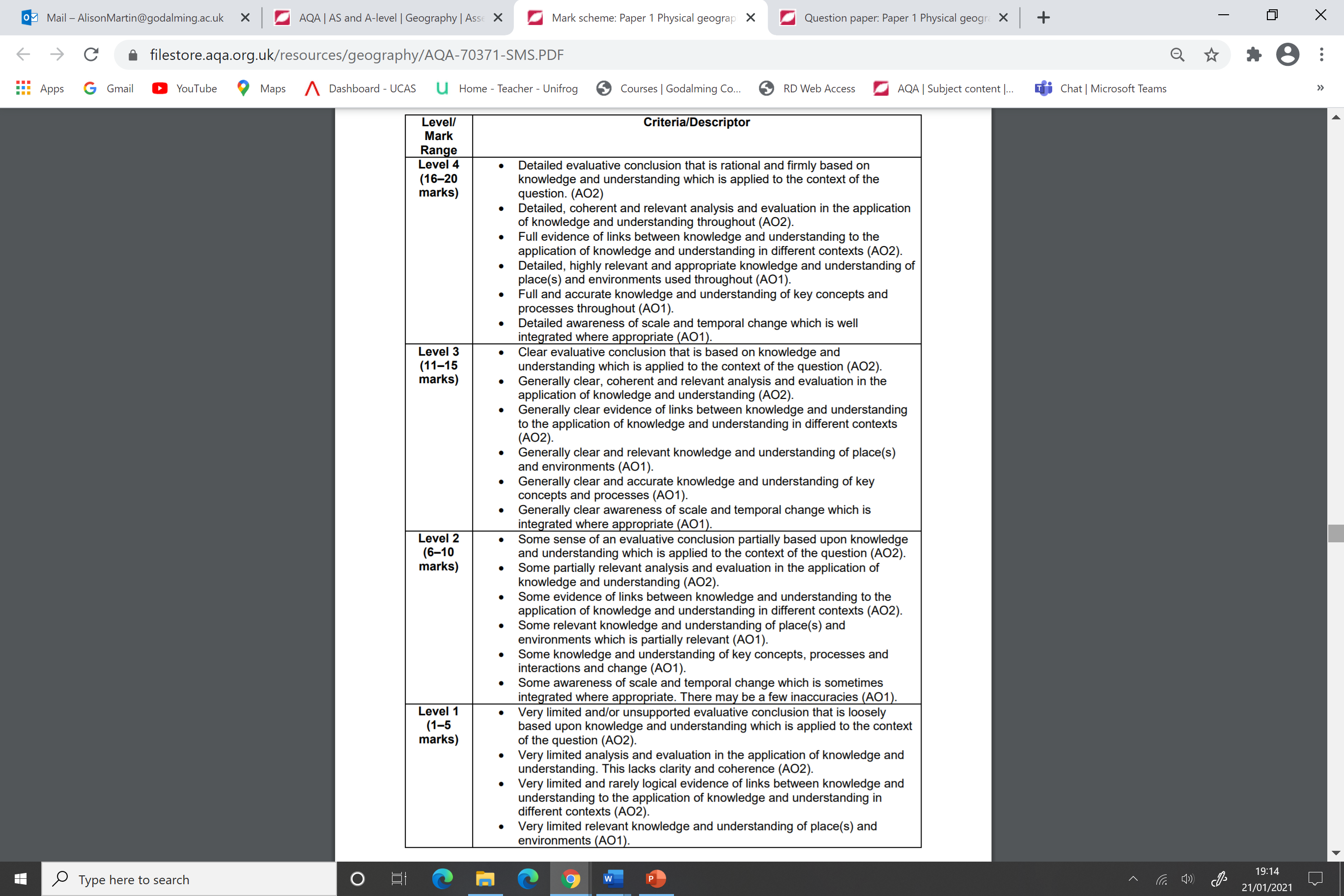 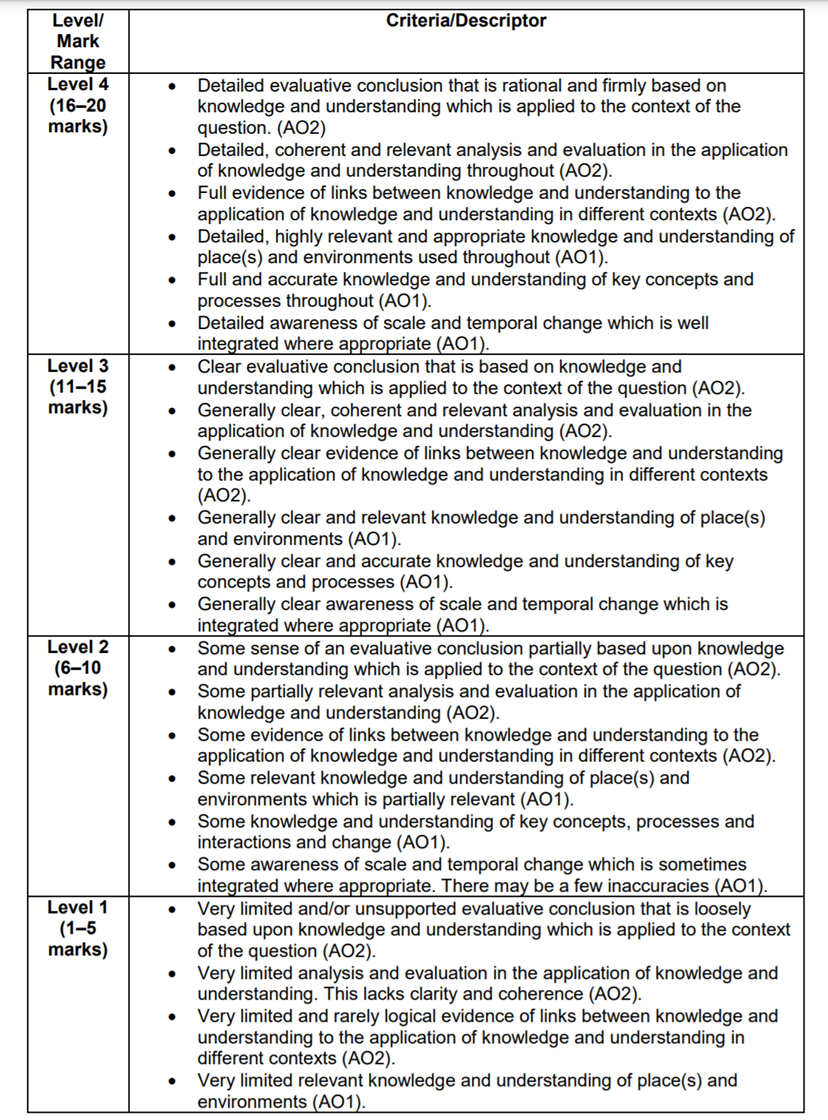 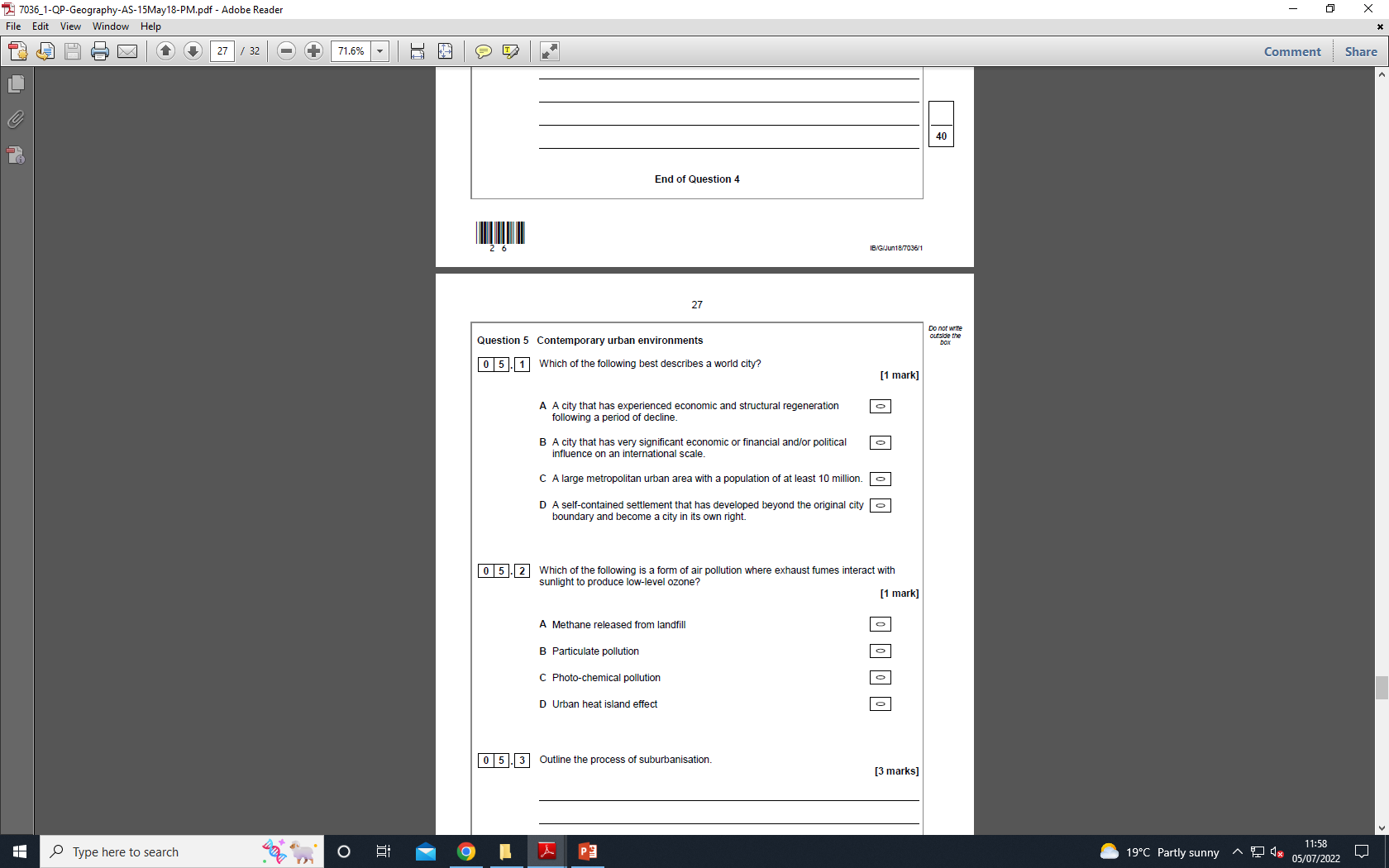 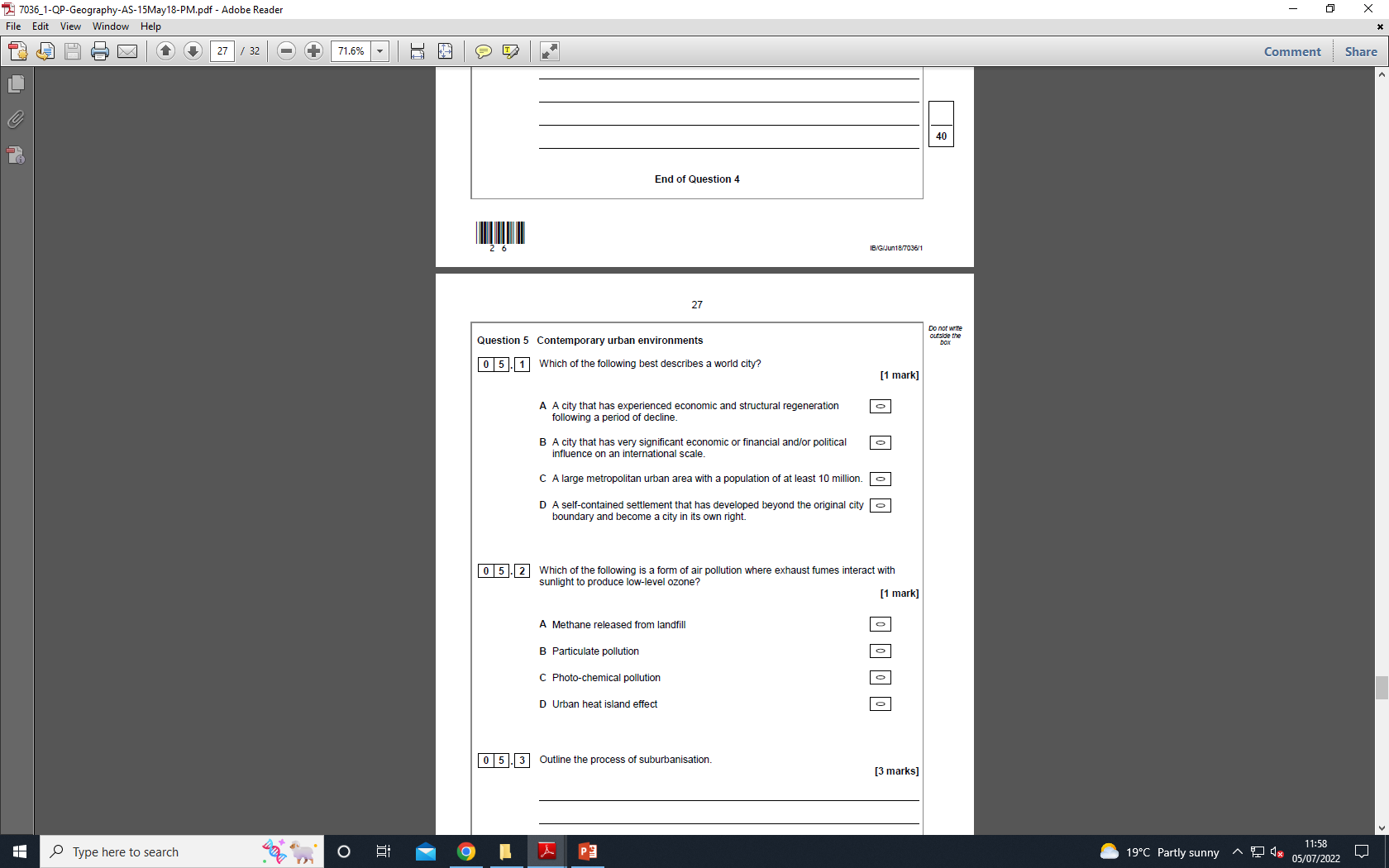 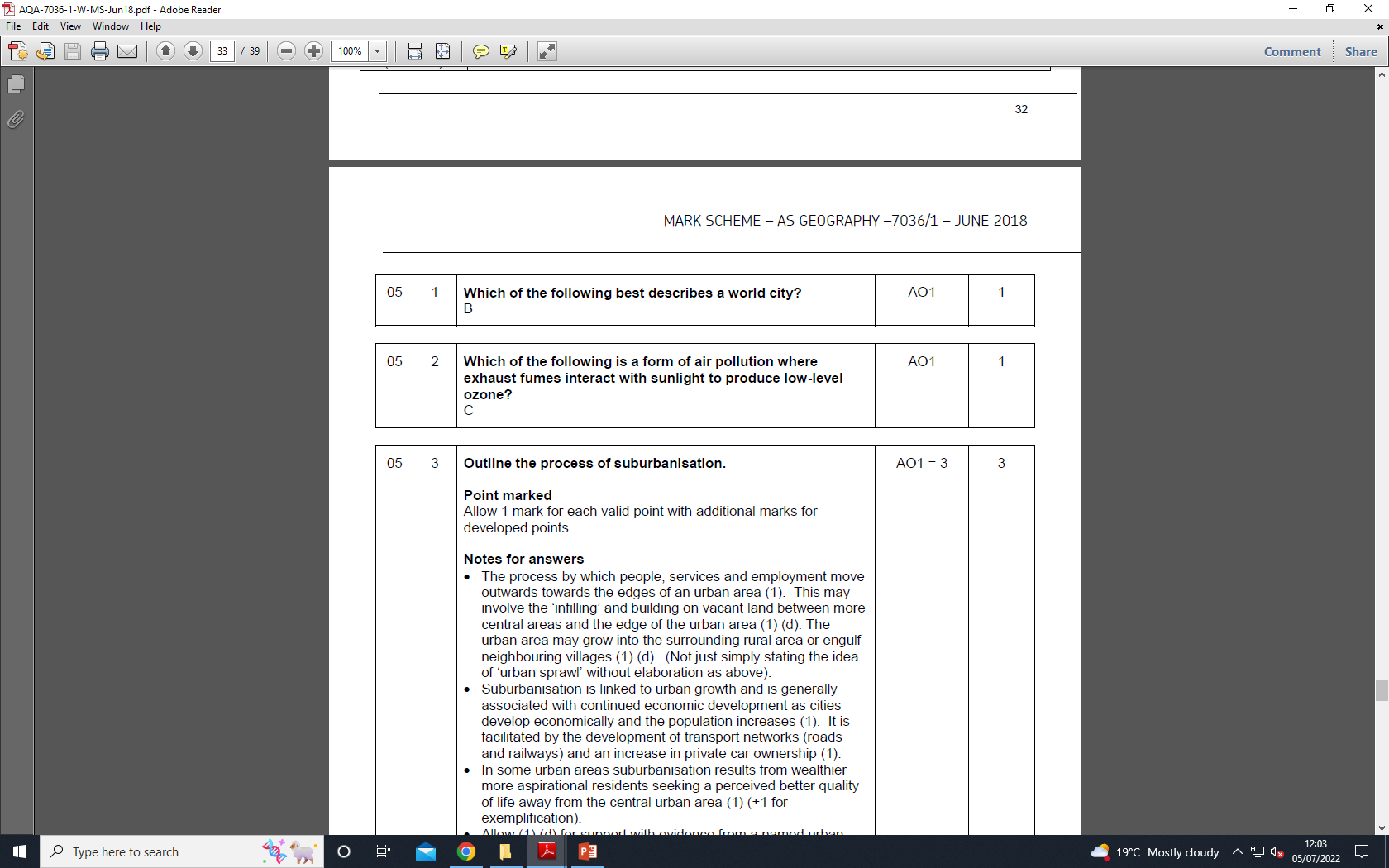 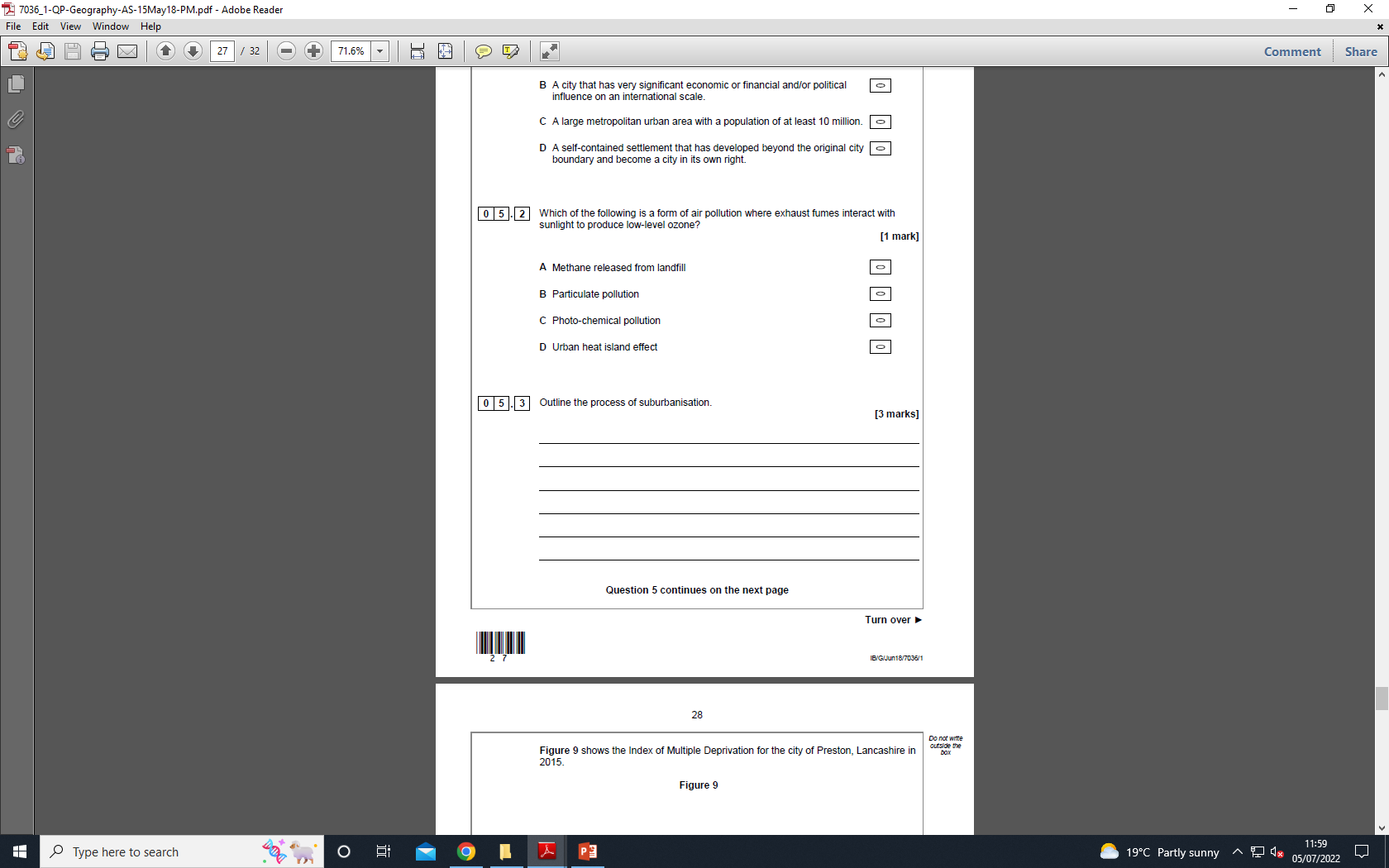 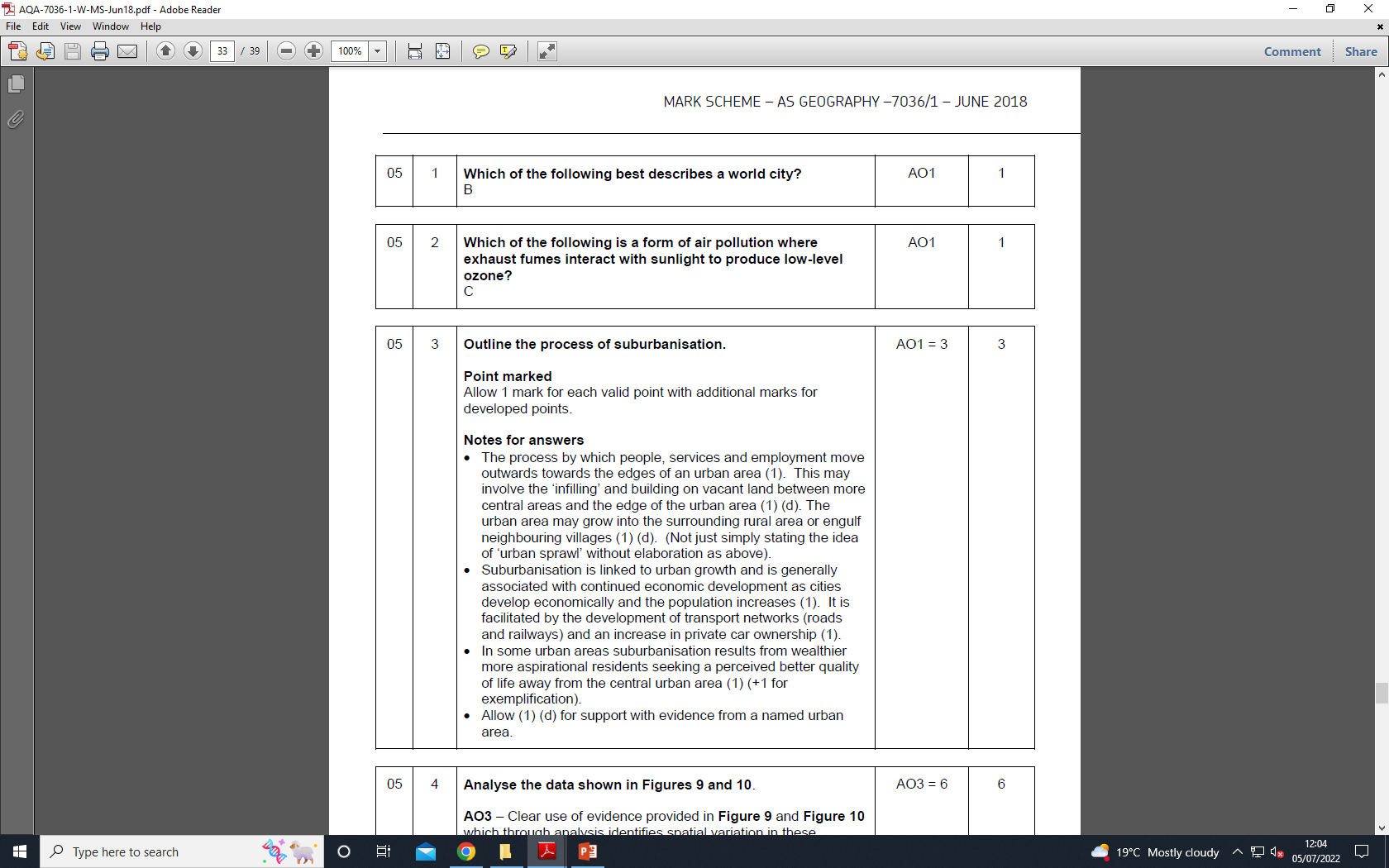 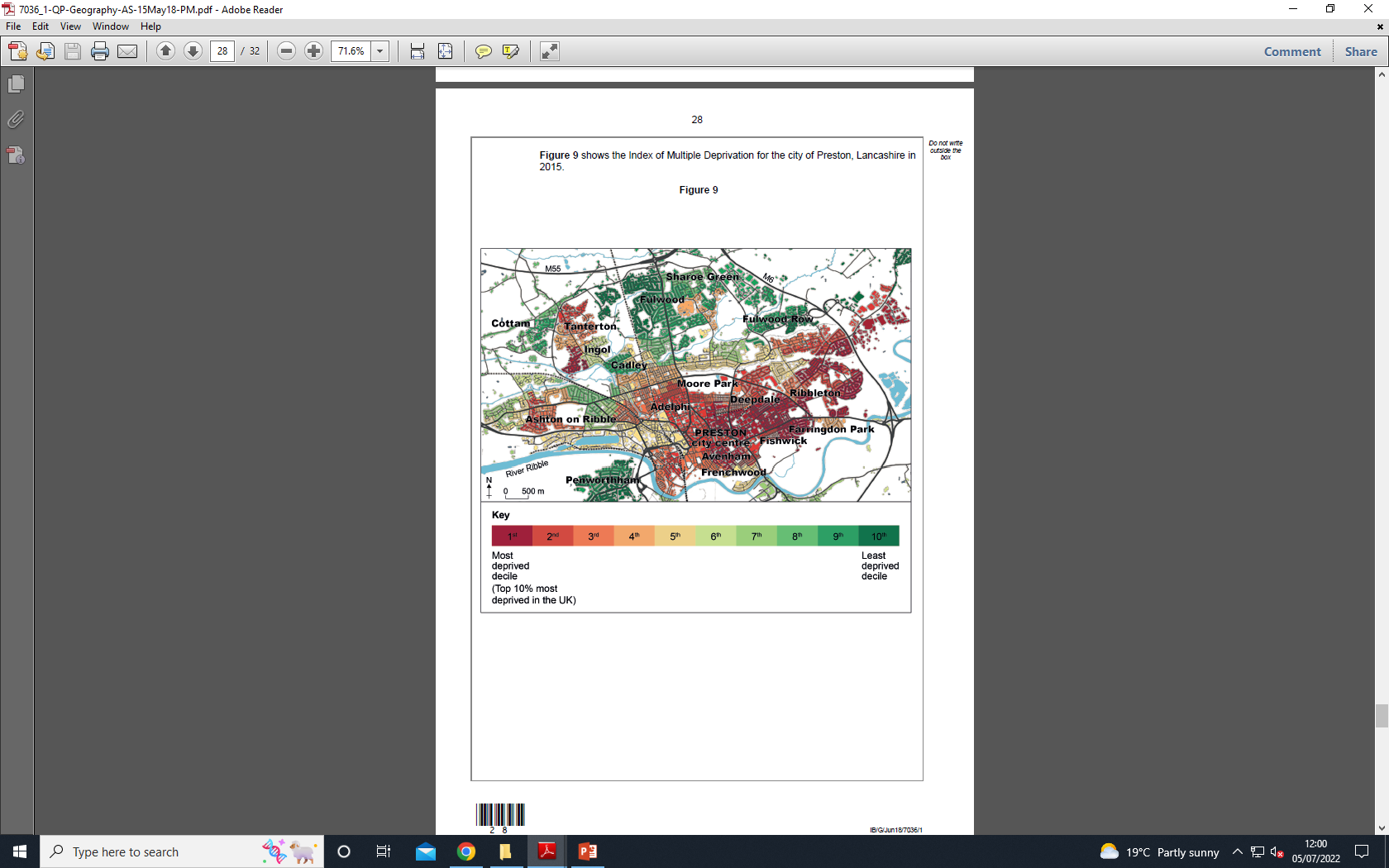 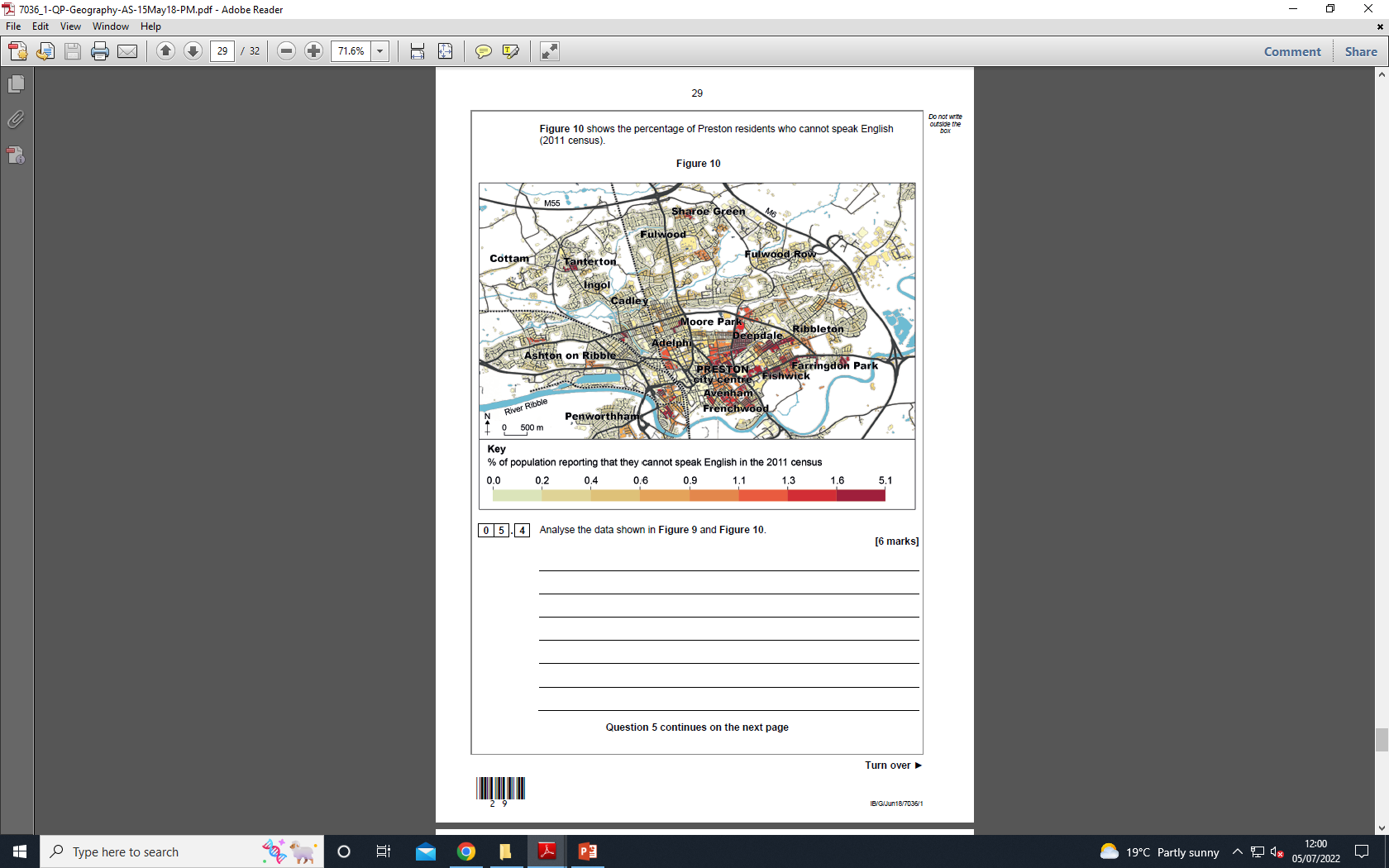 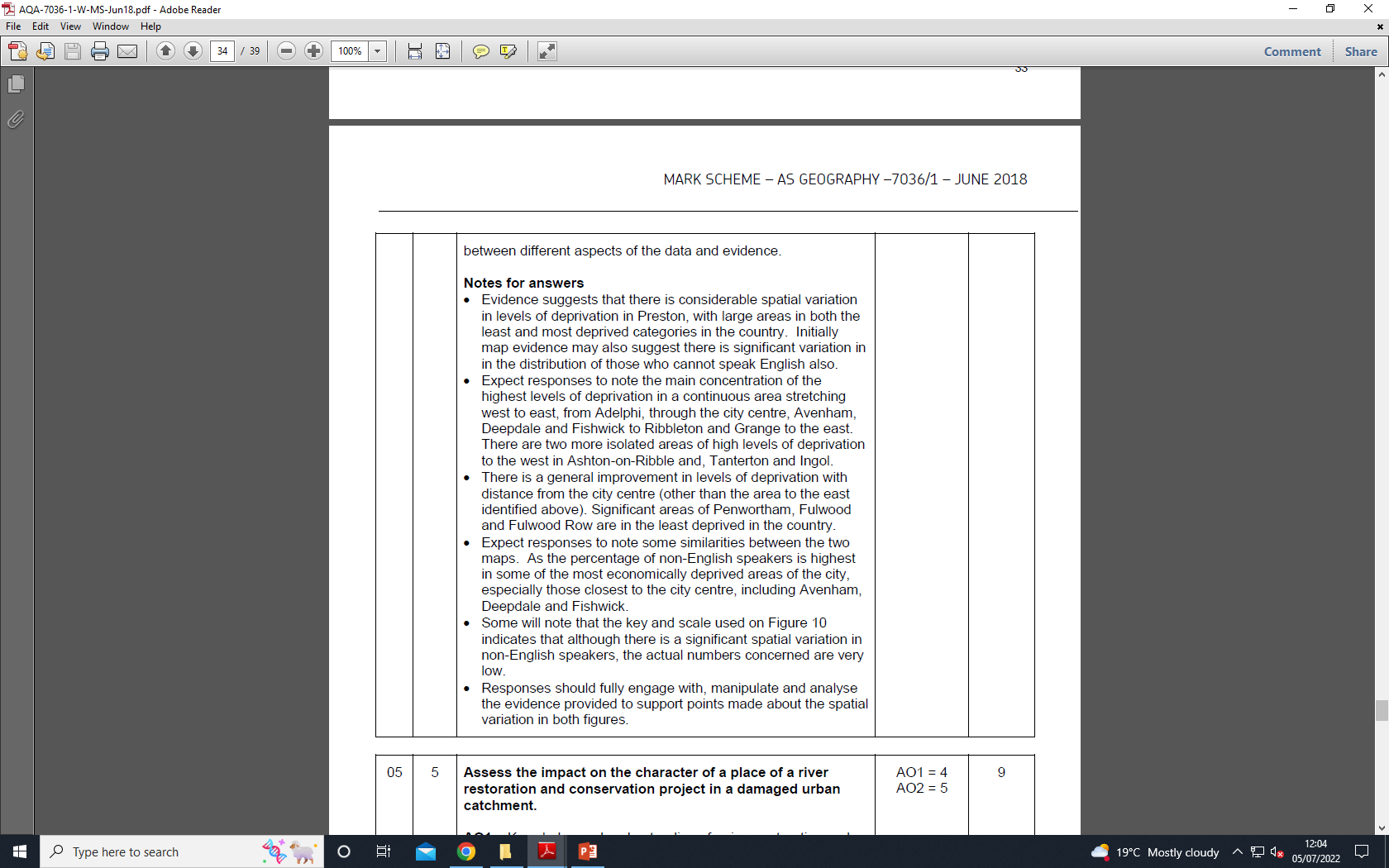 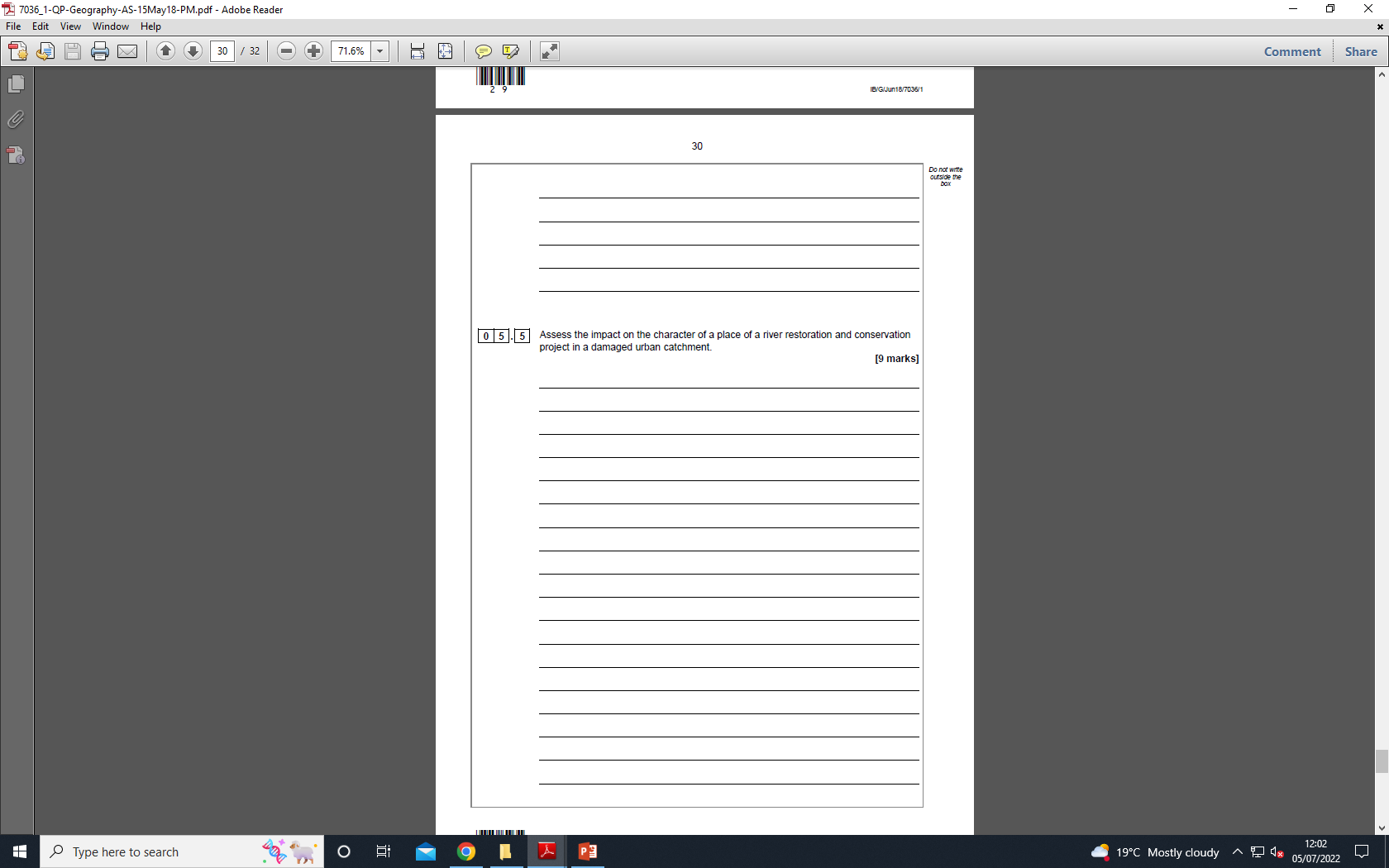 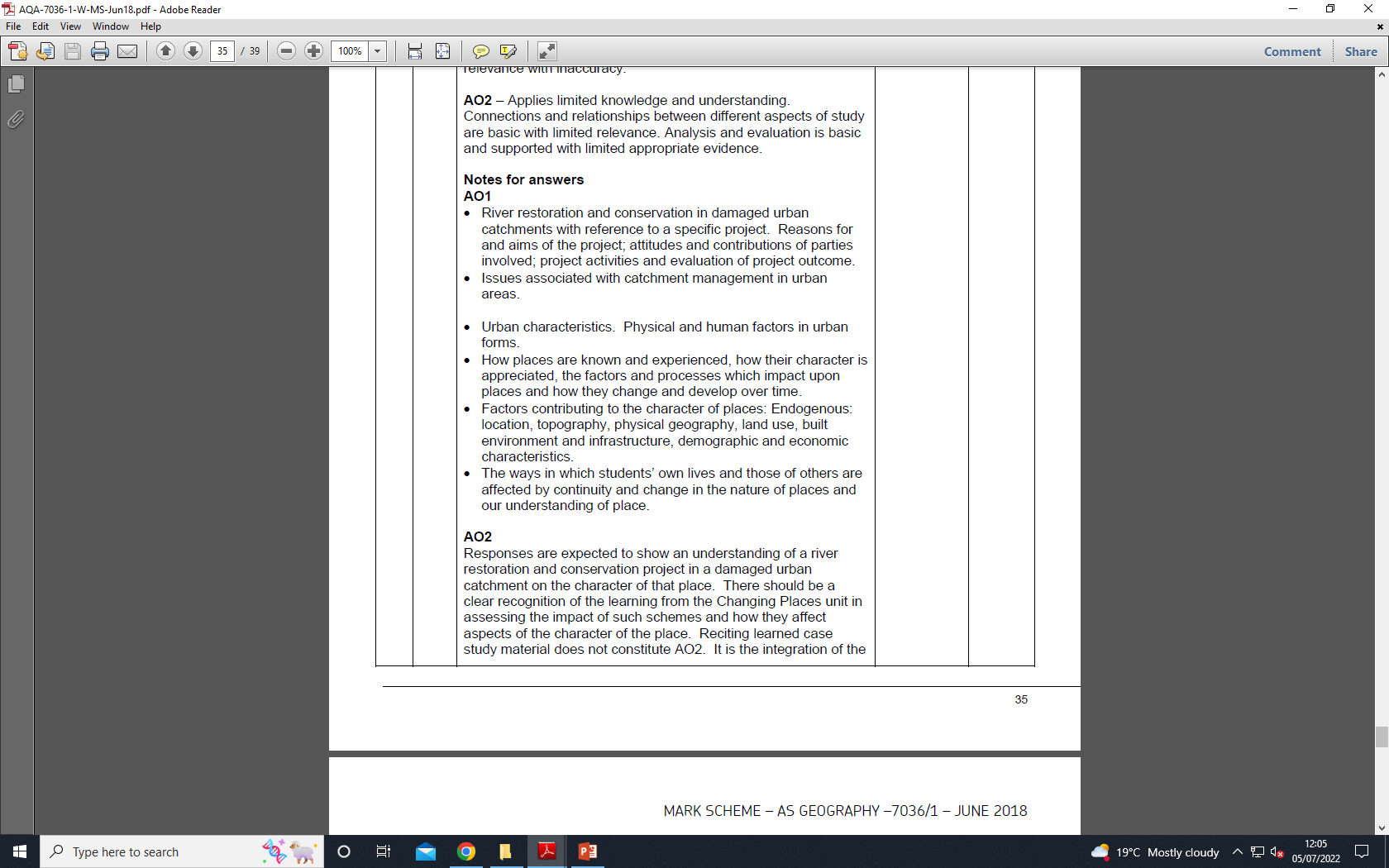 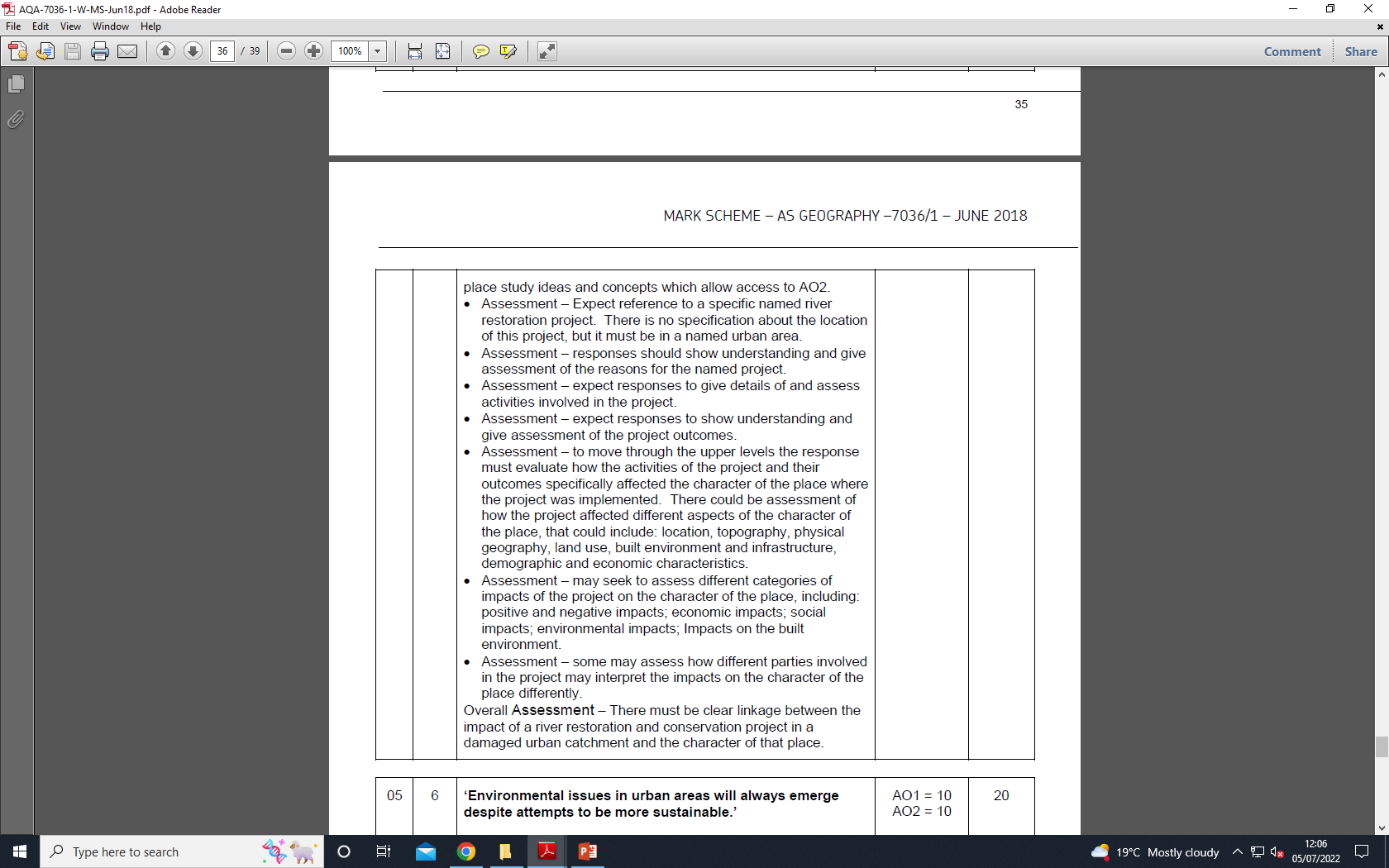 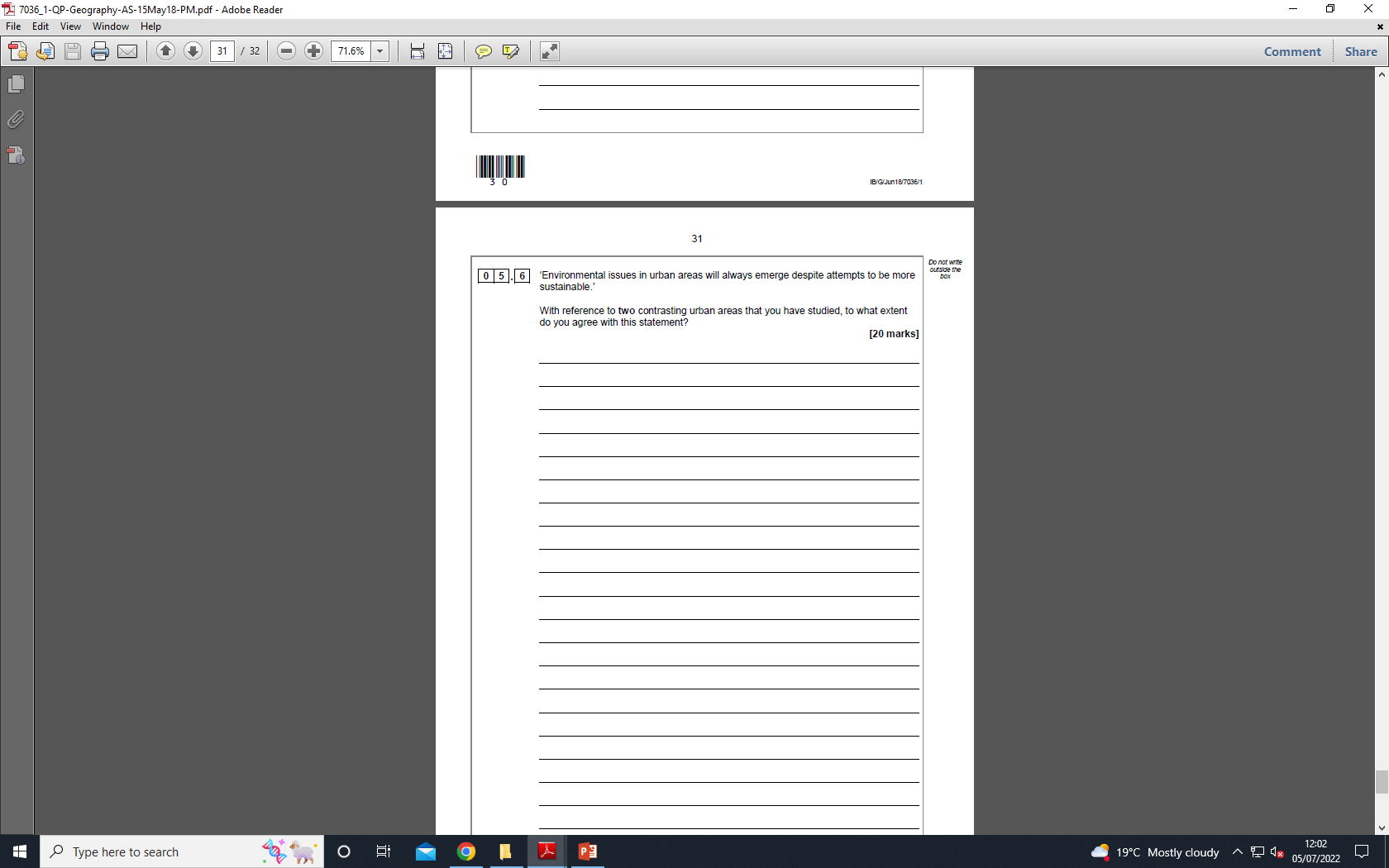 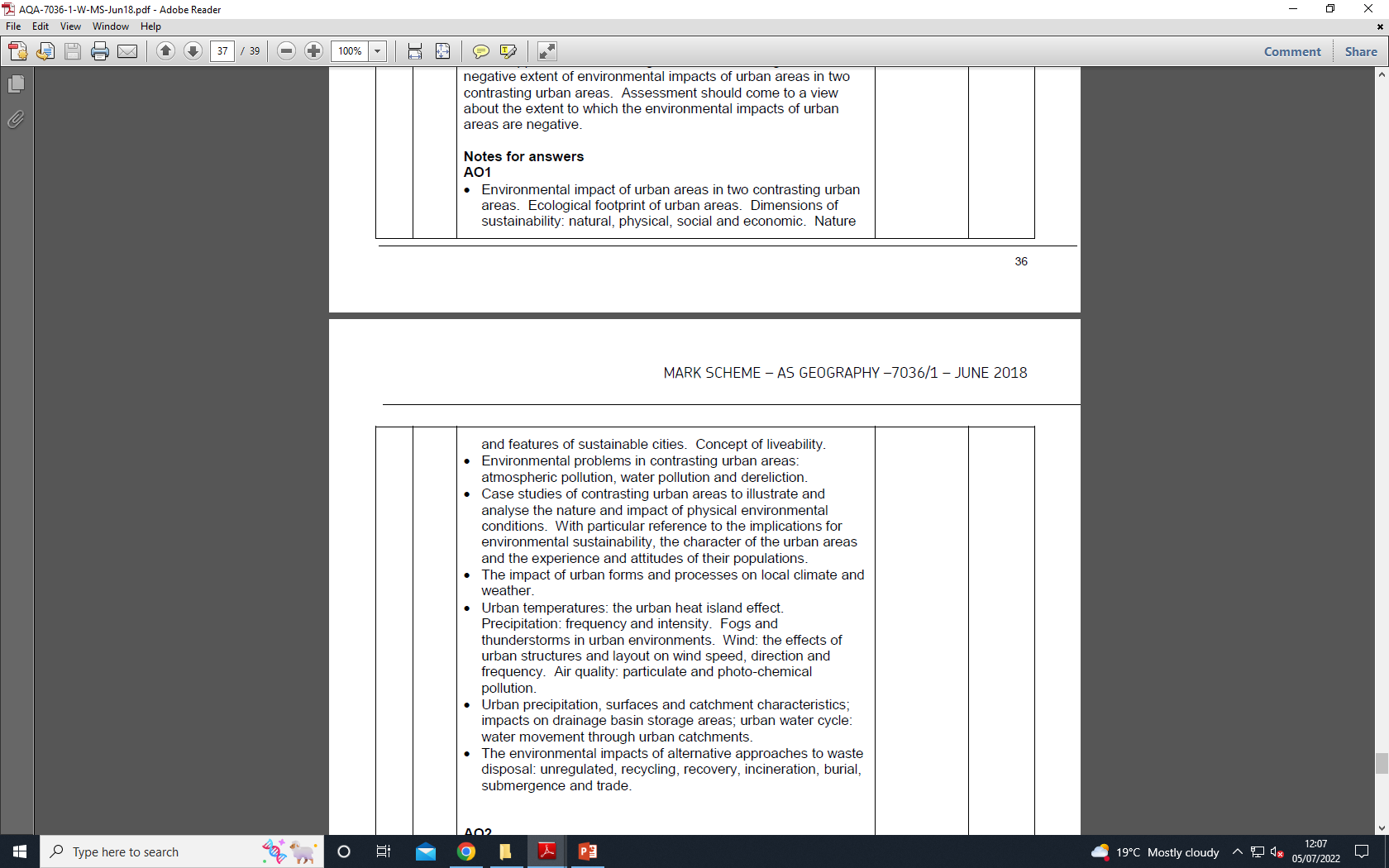 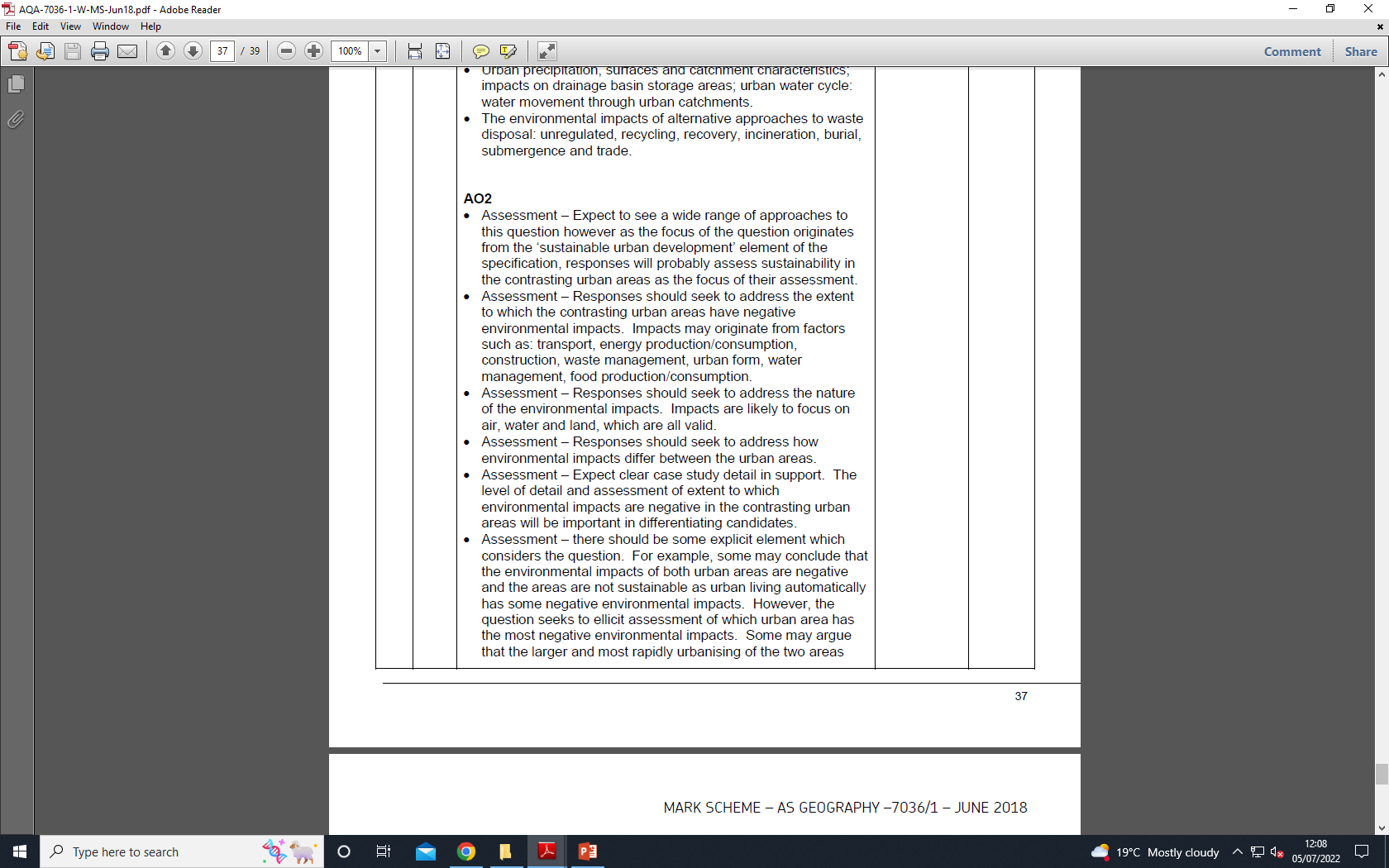 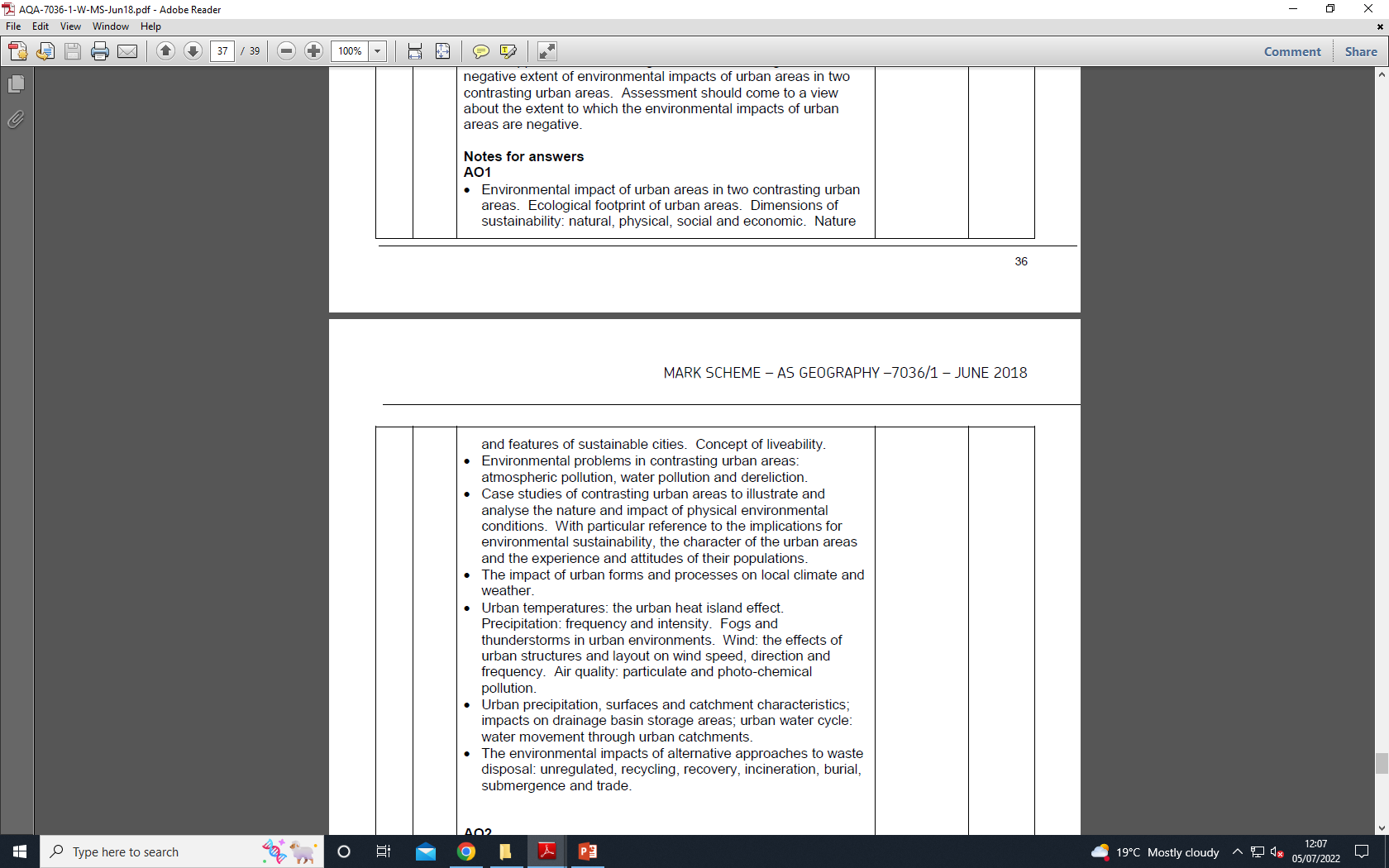 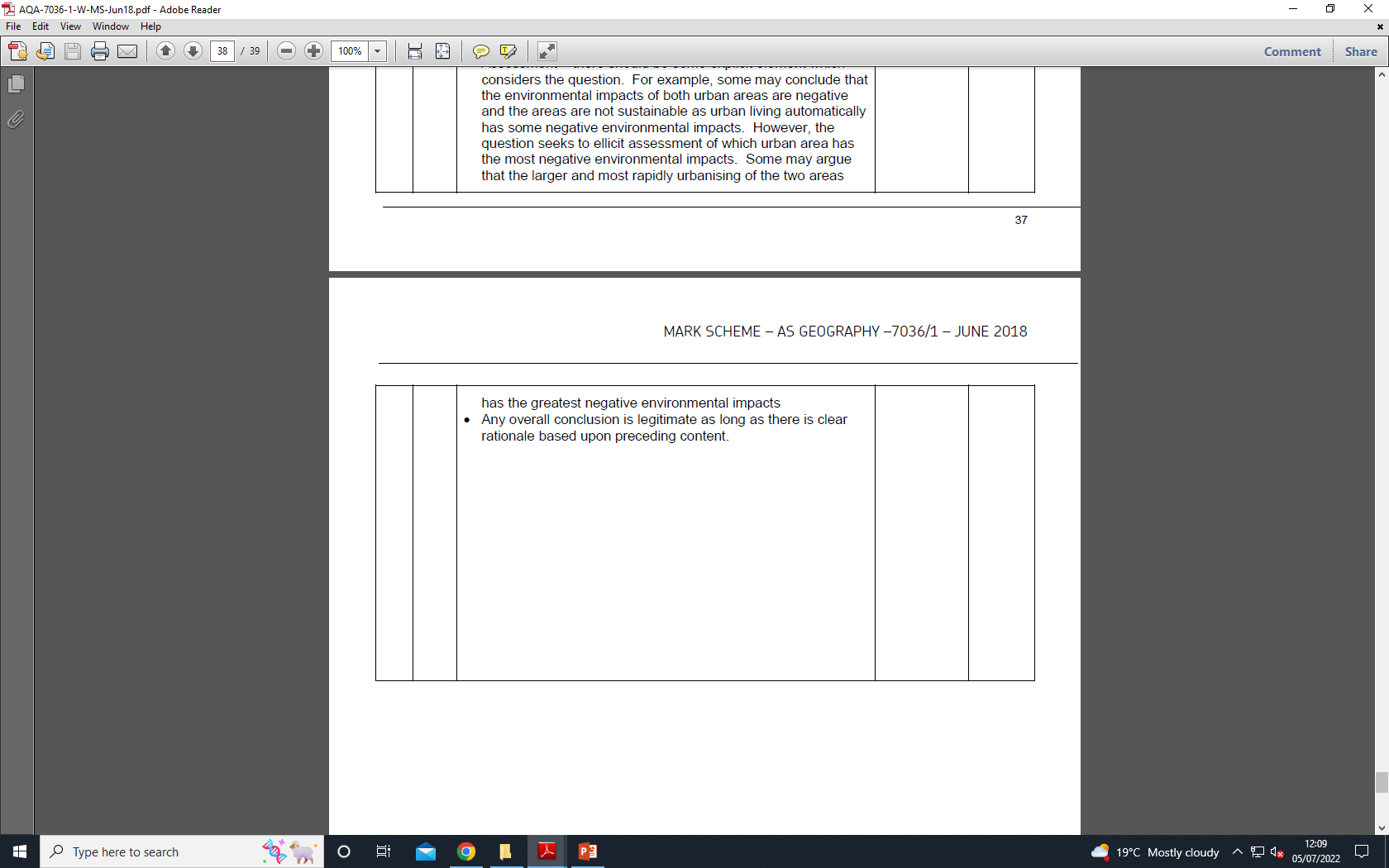